BIPOLAR DISORDER
Felix Marubi 
MOI
OUTLINE
Definition 
DSM V CRITERIA 
The clinical presentation 
Relevant investigations 
Management plan
Bipolar Disorder
Bipolar disorder is a brain disorder that causes changes in a persons mood , energy and ability to function . These mood episodes are categorized as manic , hypomanic or depressive
DSM V
Bipolar Disorder I 
Bipolar Disorder II
Cyclothymic Disorder 
Substance Induced Bipolar and related disorders 
Bipolar and related disorder due to another medical condition
Bipolar Disorder I  - Diagnosed when a person has manic episode accompanied by a major depressive episode . 
Bipolar Disorder II  - One major depressive episode and one hypomanic episode
Cyclothymic Disorder  - Involves  hypomania and depressive symptoms occurring often . Emotional symptoms less severe than Bipolar I or II .Symptoms have lasted for at least 2 years. 
Substance induced Bipolar and Related disorders 
Bipolar and related disorder due to another medical condition
CLINICAL PRESENTATION
MANIC EPISODE 
Distinct period of abnormally and persistently expansive ,irritable mood and abnormally and persistently increased activity and energy .
Inflated self esteem or grandiosity .
Decreased need for sleep (feels rested after 3 hours of sleep )
More talkative than usual
Pressured speech
Flight of ideas and racing thoughts 
Distractibility 
Psychomotor agitation 
Increase in goal directed behavior at school ,work 
Excessive involvement in activities that have high potential for painful consequences –
HYPOMANIC EPISODE
MANIC EPISODE
Abnormally expansive mood and at least 3 of manic symptoms .At least 4 symptoms if mood is not abnormally expansive.
Lasts for at least 4 days 
Not severe enough to cause marked impairment in social and occupational functioning .
Absence of psychotic features .
Abnormally expansive mood and at least  3 of manic symptoms . At least 4 symptoms if mood is not abnormally expansive
Lasts for at least 1 week .
Symptoms present for most of the day nearly every day .
Causes marked impairment in social and occupational functioning .
Psychotic features may be present .
Depressive symptoms
Depressed mood most day ,  subjective report (sadness , empty , hopeless ) or observation (tearful)
Present during 2 week period and represent change from previous functioning . 
Markedly diminished interest or pleasure in all or most activities most of the day , nearly every day .
Significant weight loss (change of more than 5% body weight in a month )
Insomnia or hypersomnia nearly every day .
Fatigue or loss of energy nearly every day .
Feeling of worthlessness or inappropriate guilt nearly every day ( not merely self reproach )
Recurrent thoughts of death , recurrent suicidal ideation , suicide attempt .
Diminished ability to think or concentrate .
BIPOLAR I 
BIPOLAR DISORDER I
Criteria have been met for at least 1  manic episode .
( The occurrence of the manic and major depressive episode not better explained by schizoaffective disorder , schizophrenia and other psychotic disorder
Significant impairment in social life .

BIPOLAR DISORDER II
Criteria met for hypomanic episode and at least one major depressive episode .
.There has never been a manic episode .
The occurrence of hypomania and depression not better explained by Schizophrenia and other related disorders. 
The symptoms cause significant impairment of social function 
BB
CYCLOTHYMIC DISORDER 
For at least 2 years there have been numerous periods with hypomanic symptoms that do not meet criteria for hypomanic episode and numerous periods with depressive symptoms that do not meet criteria for a major depressive episode .
During the 2 year period the hypomanic and depressive symptoms have been present at least half the time and the individual has not been without symptoms for more than 2 months at a time .
Criteria for manic , hypomania or depressive episode not met .
Symptoms not better explained by schizoaffective , schizophrenia
SUBSTANCE INDUCED BIPOLAR AND RELATED DISORDER
A prominent and persistent disturbance in mood that predominates in the clinical picture and is characterized by elevated , expansive or irritable mood with or without depressed mood or markedly diminished interest or pleasure in most or all activities 
There is evidence from the history , physical examination or lab finding of both 
The symptoms developed during or soon after substance intoxication or withdrawal .
The involved substance is capable of producing the 
symptoms  
(C) Impairment in social functioning .
Pathogenesis of Bipolar and related disorder
Familial risk –The risk of bipolar disorder is nearly ten fold higher in first degree relative of those with bipolar disorder than in general population .
.Dysfunction with neurotransmitters , such as problems with norepinephrine and serotonin.
Deficits in neuroplasticity and neurotrophic factors ( e.g. brain derived neurotrophic factor ) implicated in pathophysiology of bipolar and related disorder.
The relevant mechanisms are hormonal (hypothalamic – pituitary- adrenal , hypothalamic-pituitary-thyroid ) monoaminergic ( dopamine , norepinephrine , serotonin ) ion channel ( calcium , sodium ) excitatory and inhibitory neurotransmitters ( glutamate and  GABA )  intracellular signaling .
Neuroimaging studies consistently indicate dysfunction in  anterior paralimbic and overlying prefrontal region that contribute to normal human emotions 
Environmental factors – stress , abuse , loss or traumatic events .
The Epidemiology of Bipolar and related disorders
Incidence and Prevalence  - Bipolar and related disorders although less common then depressive disorders  when considered in their broadest sense may have a lifetime prevalence as high as 4% 
Sex – Bipolar I has roughly equal prevalence among men and women .Bipolar II disorder is more common in women than in men .
Women with bipolar and related disorders are more likely than men with these disorders to experience rapid cycling and mixed states and comorbid eating disorders
The female reproductive cycle appears to influence the course of bipolar and related disorders with post partum period , the late luteal phase entailing increased risk of exacerbation of these disorders . 

Elderly patients may present diagnostic challenges related to general medical conditions .
Investigations in Bipolar Disorder
Full hemogram – To rule out anemia . Anticonvulsants depress bone marrow 
Urea , electrolytes and creatinine – Lithium tx renal problems 
Liver and lipid panel –Antipsychotics might cause hyperlipidemia . 
BS for MPS – r/o malaria 
TFT – hyperthyroidism (mania)
HIV test
Toxicology screen 
MRI – Rule out underlying brain lesions
ACUTE MANAGEMENT OF BIPOLAR MANIA
Pharmacological treatment of manic episodes .
Clinician to decide between monotherapy and combination treatment .
Combination works faster ; consider patient previous treatment history , mania severity , tolerability and patient willingness to take combination treatment . 
Violent aggressive patients sedate – CPZ 100 MG IM OR IV MIDAZOLAM 5MG STAT . Review efficacy of treatment every 1 or 2 weeks 


Evaluate efficacy and tolerability at end of week 1 and week 2 and modify PRN .
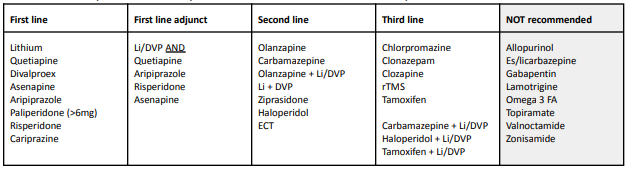 Treatment of acute Bipolar depression
Maintenance therapy for Bipolar Disorder  - Almost all patients with BD need maintenance treatment 
Recurrence risk factors –younger age of onset , psychotic features , comorbid anxiety .
Pharmacological – First line Maintenance  (Lithium , Quetiapine , Divalproex , Lamotrigine ). Second line ( Olanzapine , Carbamazepine )
Generally meds effective in acute phase should be continued . 
Patient with psychosis – Antipsychotics effective (olanzapine )
Treatment of Bipolar and Related Disorders .
MOOD STABILIZERS 
Lithium
Is an established treatment for acute mania and bipolar maintenance.
Lithium intoxication can present with CNS , CVS , renal and GI symptoms. 
The risk of lithium intoxication is high in patients with significant renal and CVS disease, those with severe debilitation , those with dehydration , or those taking diuretics or ACEI . 
However in medically healthy individual , at dosage of 900mg/day or less , lithium is well tolerated and with even low serum levels it may yield benefit .
Patients need to maintain adequate fluid and sodium intake . 
Lithium can cause hypothyroidism .
Lithium is a teratogen 
Lithium associated with nephrogenic Diabetes insipidus .

In Acute setting Lithium therapy initiated at 600-1200mg /day in two or three divided doses and increased as necessary and tolerated every 2-4 days by 300 mg/day with final dosages not exceeding 1800mg/day
Clinical assessment with lithium therapy 
Baseline
  physical examination and routinely querrying following symptoms 
CNS –sedation , tremor , ataxia 
GI – nausea , vomiting ,diarrhea 
Metabolic – weight gain 
Renal – polyuria , polydipsia 

   LAB monitoring 
A baseline pregnancy test 
ECG ( esp patients above 40 )
Renal – BUN , serum creatinine , electrolytes 
TFT
VALPROATE 
Efficacious for both acute mania and mixed episodes.
Recommended for long term therapy in patients with bipolar disorder 
Warnings with regards to teratogenicity , hepatotoxicity , pancreatitis
Valproate has been associated with PCOS 
In less acute situations we give valproate 250-500mg/day every 4 to 7 days 
Labs monitored FHG , LFTS – 3-6 months in first year then annually .
CARBAMAZEPINE 
Has demonstrated efficacy for acute mania and mixed episodes in adults 
Most common adverse effects involves CNS – diplopia, blurred vision ,
 ataxia, dizziness .
Carbamazepine can cause benign leukopenia , thrombocytopenia 

IN acute settings Carbamazepine initiated at 200-400mg/day and increased as necessary and tolerated  by 200mg /day every 2-4 days .
Psychosocial Interventions
Psychoeducation – Adjunctive ,useful for depressive episodes and maintenance therapy . 
Includes giving patient information about nature of their illness , treatment , key coping strategies .Stress management . 
CBT – usually 20 sessions /6months . Recommended as adjunctive 2 line treatment for acute bipolar depression .